Test     (chí kvadrát)
2
[Speaker Notes: iiiiiiiiiiiiiiiiiiiiiiiiiiiiiiiiiiiiiiiiiiiiiiiiiiiiiiiiiiiiiiiiiiiiiiiiiiiiiiiiiiooooooooooooooooooooooooooooooooooooooooooooooooooooooooooiiiiiiiiiiiiiiiiiiiiiiiiiiiiiiiiii]
Test     (chí kvadrát)
2
Máme k dispozici náhodný výběr rozsahu n rozdělený do dvou znaků (znak 1, znak 2)
Normální (Gaussovo rozdělení)
Úkolem testu je rozhodnout, zda jsou znaky na sobě závislé nebo nezávislé (zda znak 1 má vliv na znak 2)
Znak 1
Znak 2
Surová data
Kontingenční tabulka
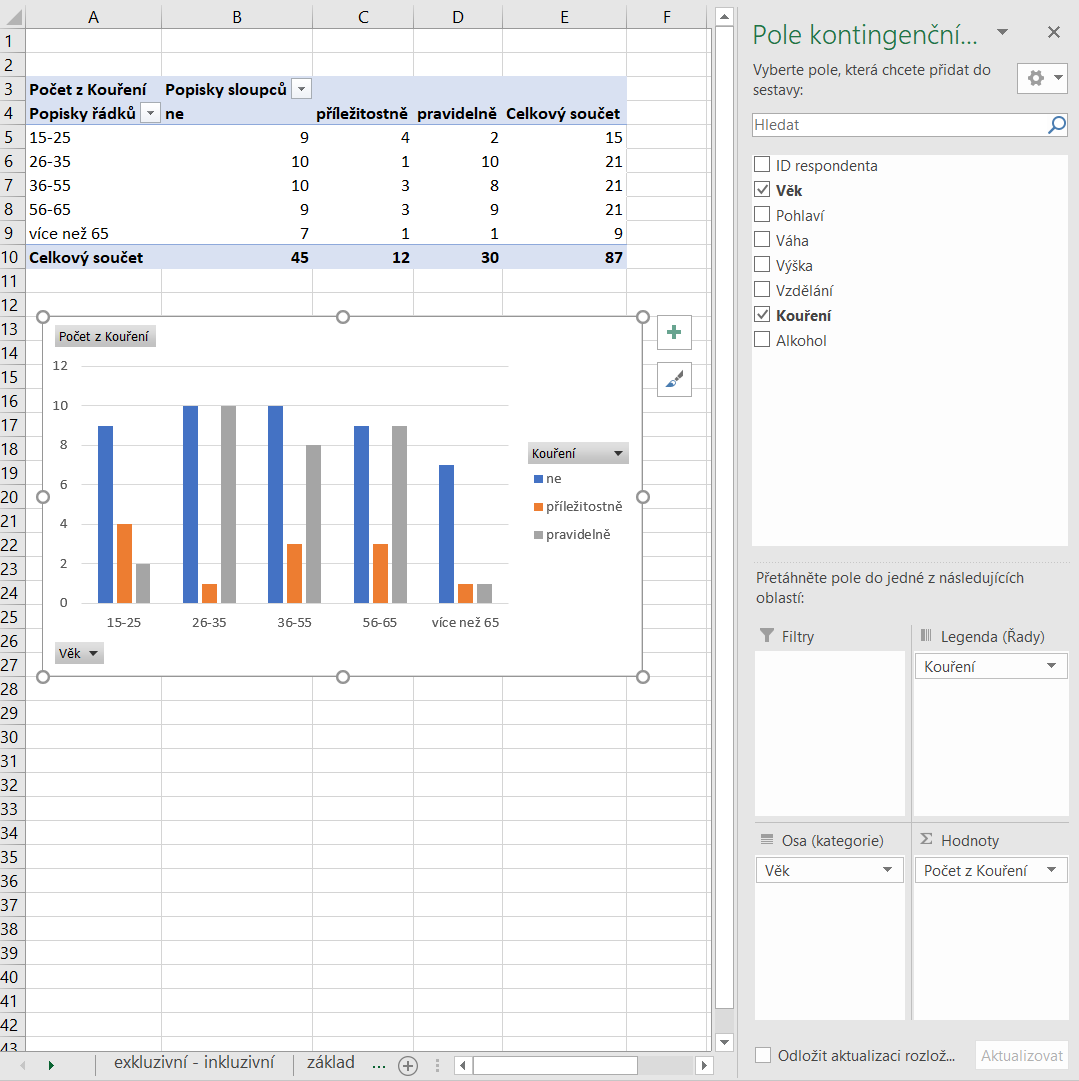 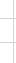 Hypotézy
Nulová hypotéza: znaky 1 a 2 jsou nezávislé
Alternativní hypotéza: mezi znaky 1 a2 existuje závislost
Chyby testu
Chyba 1. druhu - hladina významnosti
Chceme ji mít pod dostatečnou kontrolou. Požadujeme, aby pravděpodobnost chyby 1. druhu nepřekročila námi předem zvolenou mez α, tzv. hladinu testu, volíme zpravidla α = 0,05 nebo 0,01
Chyba 2. druhu
Snažíme se ji minimalizovat
Obě chyby jsou vzájemně nepřímo úměrné. Jestliže H0 platí (tedy), pravděpodobnost zamítnutí H0 má být menší než α

Hypotéza H0 platí, hypotézu H0 zamítneme (chyba 1. druhu),
Hypotéza H0 platí, hypotézu H0 nezamítneme,
Hypotéza H0 neplatí, hypotézu H0 zamítneme,
Hypotéza H0 neplatí, hypotézu H0 nezamítneme (chyba 2. druhu)
Chyba testu
Podobná situace nastává u soudu, kde roli nulové hypotézy hraje presumpce neviny obžalovaného. Soudce na základě předložených důkazů zamítne jeho nevinu a odsoudí ho k trestu nebo naopak nezamítne jeho nevinu a neodsoudí ho, čímž však nijak netvrdí, že obžalovaný je skutečně nevinen. Buď je nevinen, nebo k prokázaní jeho viny nemá soudce dostatek důkazů.
Stejně ve statistice, jestliže nulovou hypotézu nezamítneme, neznamená to ještě, že H0 skutečně platí. Buď je pravdivá, nebo pro její zamítnutí nemáme dostatek potřebných měření, dostatek informací.
Chyba testu
Nevinen, odsouzen - H0 platí, H0 zamítneme (chyba 1. druhu)
Nevinen, neodsouzen - H0 platí, H0 nezamítneme
Vinen, odsouzen - H0 neplatí, H0 zamítneme
Vinen, neodsouzen - H0 neplatí, H0 nezamítneme (chyba 2. druhu)
Postup výpočtu
1. Sestaví se tabulka skutečných (naměřených) četností
2. Vypočítají se očekávané četnosti
3. Zkontrolují se podmínky pro použití testu
4. Vypočte se testové kritérium
5. Testové kritérium se srovná s kritickou hodnotou 
6. Vysloví se rozhodnutí
1. Sestaví se tabulka skutečných (naměřených) četností
Tabulka: Skutečné četnosti
2. Vypočítají se očekávané četnosti
Tabulka: Očekávané četnosti
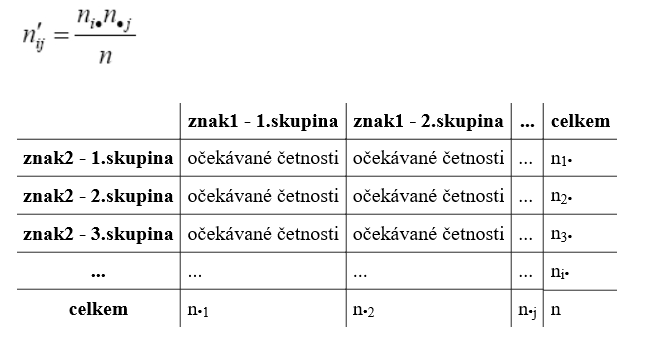 3. Zkontrolují se podmínky pro použití testu
Podmínky pro použití testu nezávislosti v kontingenční tabulce:
	- nejvíce 20 % teoretických četností může být menších             		než 5	- žádná teoretická četnost nesmí být menší než 1          Pro tabulku 2x2:	- n > 40	- pokud 20 < n < 40, pak je nutná úprava testového 			kritéria pomocí Yatesovy  korekce	- pokud n < 20, pak použijeme Fisherův test
Možnost při nesplnění podmínek
Skutečné četnosti
Očekávané četnosti
Test nelze použít, mohou se sloučit kategorie. Např. po sloučení
Skutečné četnosti
Skutečné četnosti
4. Vypočte se testové kritérium (dosazení do vzorce – výsledek hodnota)
Testové kritérium
5. Testové kritérium se srovná s kritickou hodnotou (tabulková hodnota, je potřeba zohlednit počet stupňů volnosti)
Kritické hodnoty testového kritéria chí-kvadrát
6. Vysloví se rozhodnutí
Je-li testové kritérium  kritická hodnota, potom  nezamítáme nulovou hypotézu o nezávislosti a nezávislost lze předpokládat.
Je-li testové kritérium > kritická hodnota, potom  zamítáme nulovou hypotézu o nezávislosti a přijímáme alternativní hypotézu, která nám říká, že určitá závislost existuje.
Buď je pravdivá, nebo pro její zamítnutí nemáme dostatek potřebných měření, dostatek informací.
Yatesova korekce (Yatesův chí-kvadrát test)
Příklad 1
2 vybrané otázky z dotazníku (2 znaky)
1. pohlaví
muž
žena

2. otázka
ano
ne
Sestaví se tabulka skutečných četností
http://www.milankabrt.cz/testNezavislosti/index.php
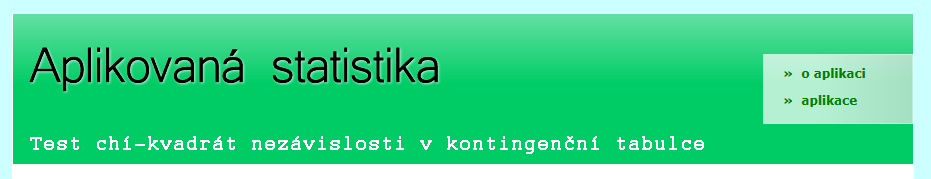 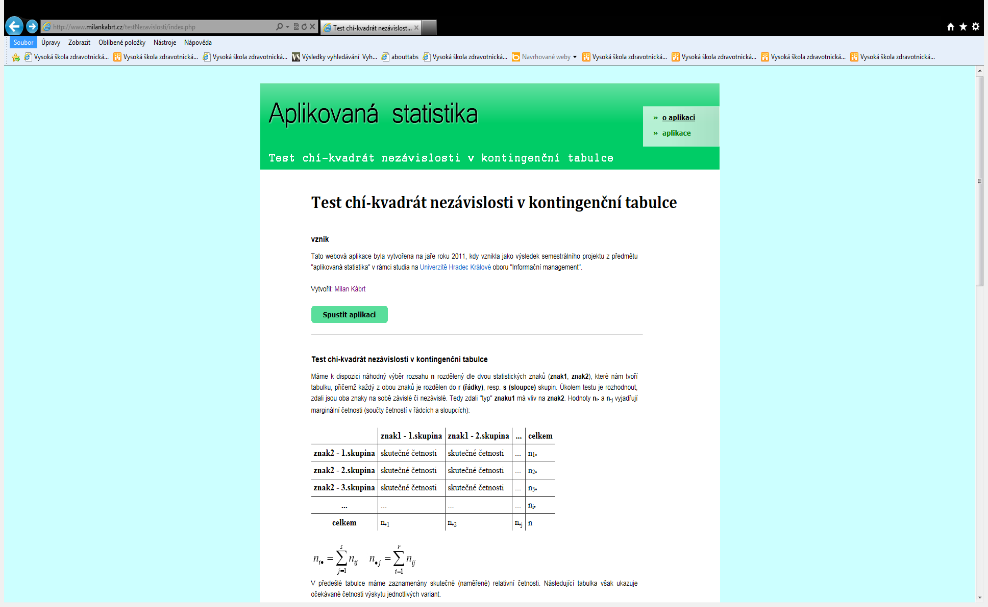 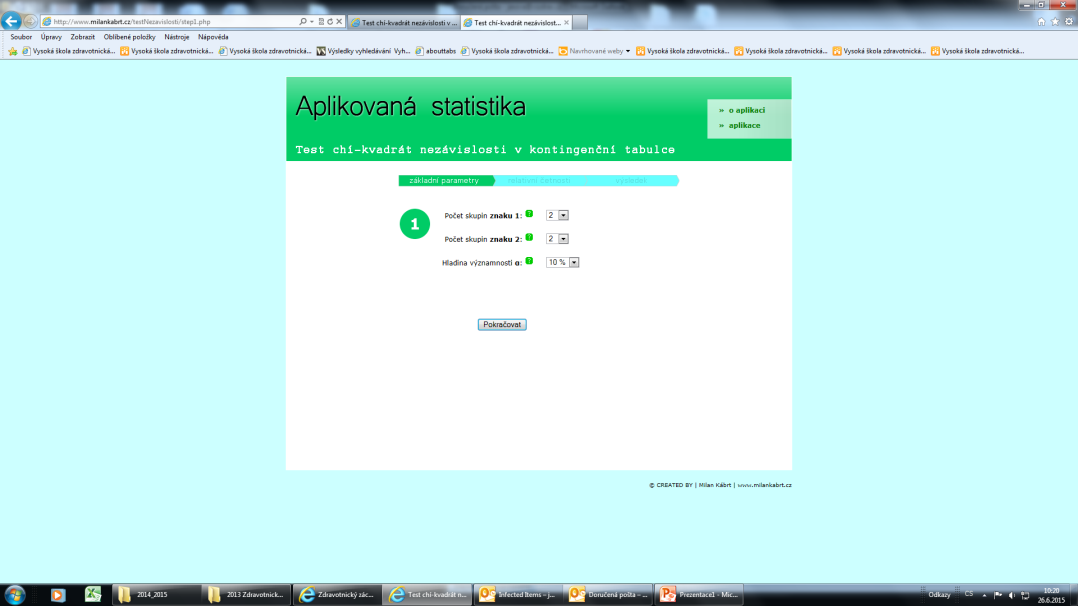 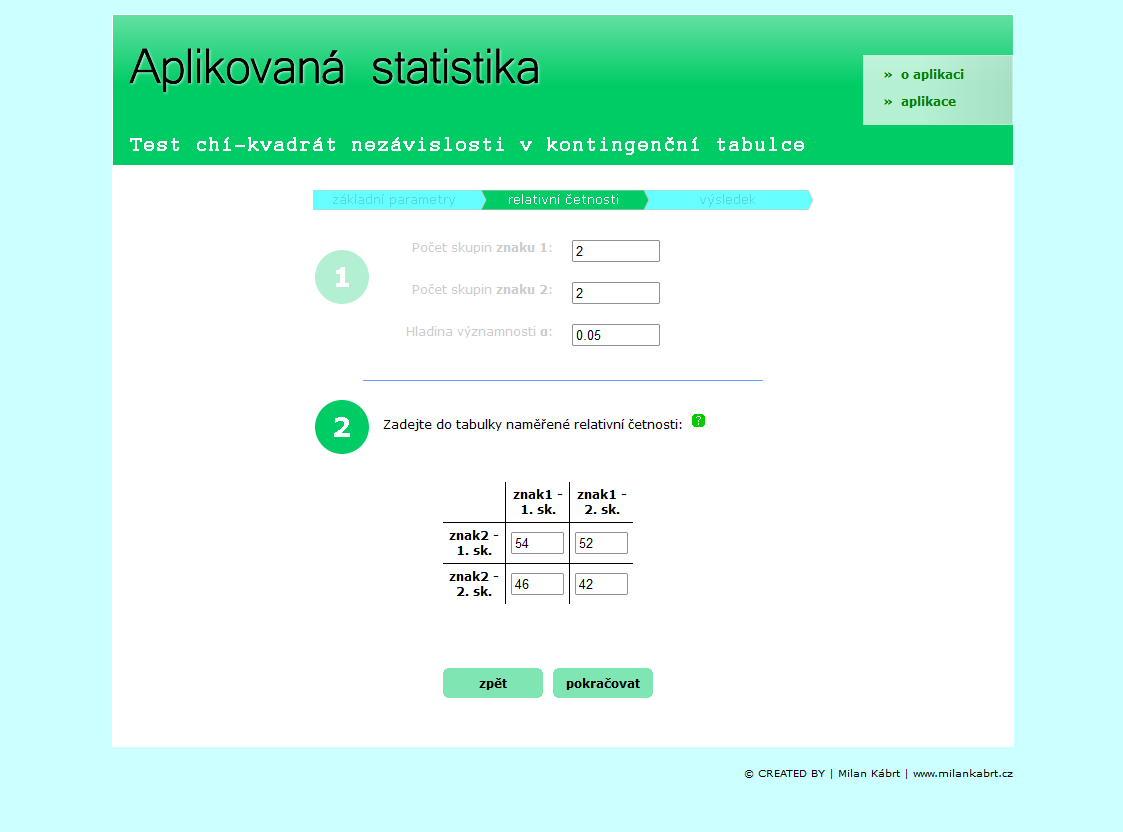 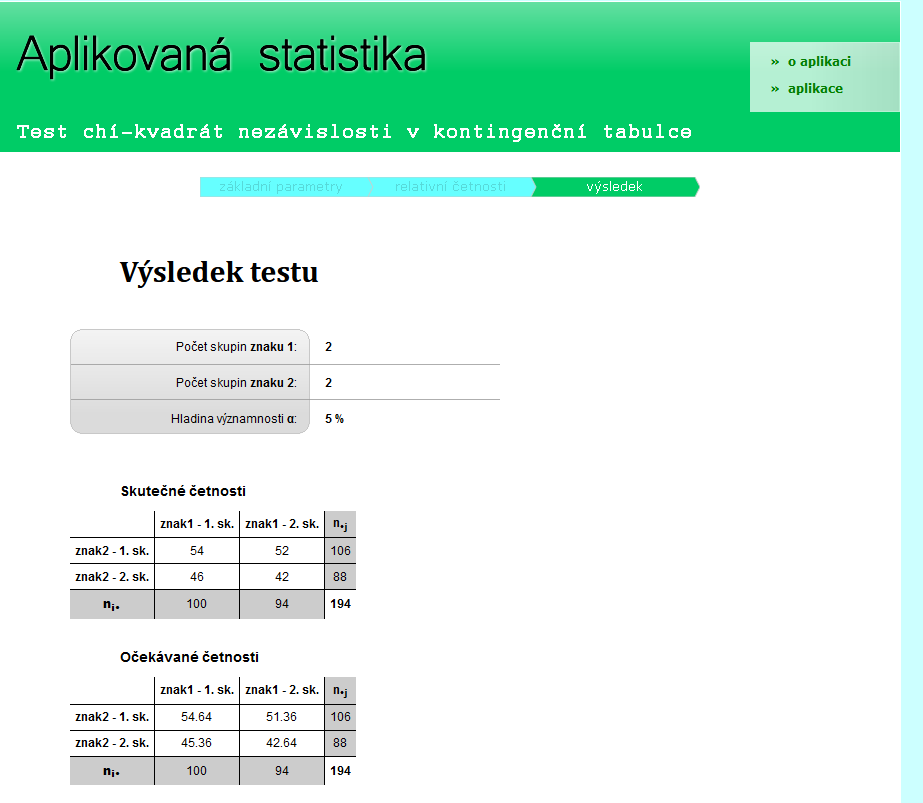 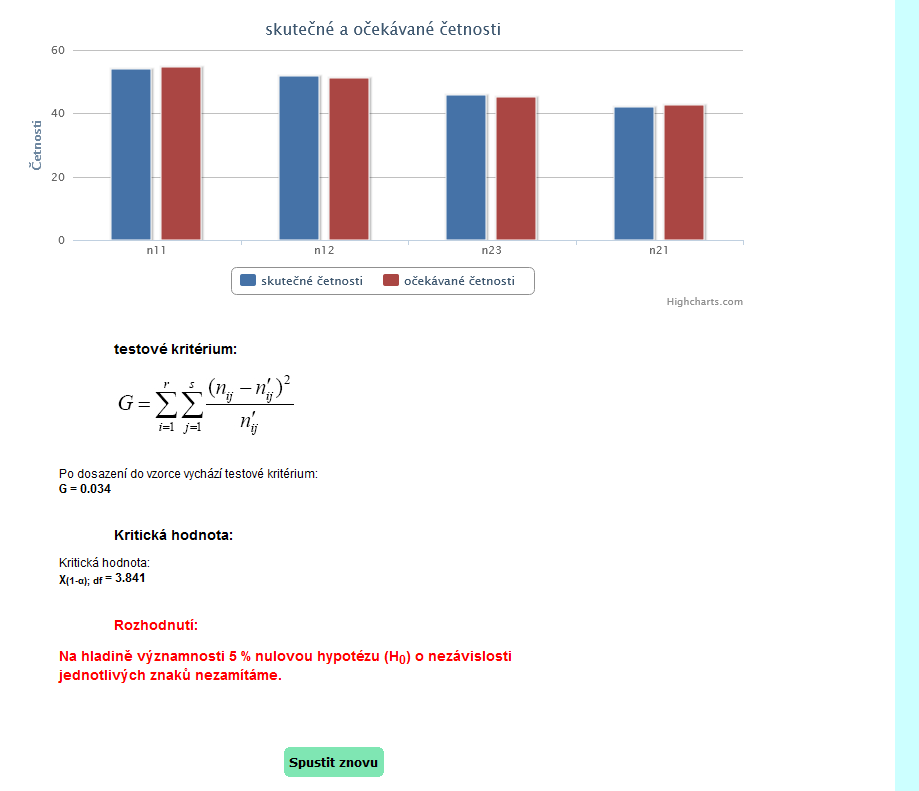 Bakalářská práce
Provedli jsme test nezávislosti chí-kvadrát. Zkoumali jsme, zda existuje vztah mezi pohlavím a odpovědí na otázku … Hladinu významnosti jsme zvolili 5 %. Vytvořili jsme kontingenční tabulku, tabulku skutečných četností, dále jsme vypočítali očekávané četnosti. V tabulce očekávaných četností jsme zkontrolovali podmínky pro použití testu. Podmínky byly splněny a test jsme mohli použít. Hodnota vypočteného testového kritéria je … Protože kritická hodnota je větší než vypočtená hodnota, z provedeného testu vyplývá, že nezamítáme nulovou hypotézu o nezávislosti.
Příklad 2
2 vybrané otázky z dotazníku (2 znaky)
1. pohlaví
muž
žena

2. otázka
ano
ne
Sestaví se tabulka skutečných četností
Vypočítají se očekávané četnosti
Testové kritérium 32,299
Kritická hodnota pro 1 stupeň volnosti a hladinu významnosti 5 % je 3,841
32,299 > 3,841
Rozhodnutí: Na hladině významnosti 5 % nulovou hypotézu (H0) o nezávislosti jednotlivých znaků zamítáme a přijímáme hypotézu H1, která nám říká, že zde určitá závislost existuje.
Bakalářská práce
Provedli jsme test nezávislosti chí-kvadrát. Zkoumali jsme, zda existuje vztah mezi pohlavím a odpovědí na otázku … Hladinu významnosti jsme zvolili 5 %. Vytvořili jsme kontingenční tabulku, tabulku skutečných četností, dále jsme vypočítali očekávané četnosti. V tabulce očekávaných četností jsme zkontrolovali podmínky pro použití testu. Podmínky byly splněny a test jsme mohli použít. Hodnota vypočteného testového kritéria je … Protože kritická hodnota je menší než vypočtená hodnota, z provedeného testu vyplývá, že zamítáme nulovou hypotézu o nezávislosti a přijímáme alternativní hypotézu, která nám říká, že určitá závislost zde existuje.
Korigovaný koeficient kontingence pomocí Pearsona
Cramerův koeficient
p hodnota - Excel
CHISQ.TEST (funkce)
Vrátí test nezávislosti. Funkce CHISQ.TEST vrátí hodnotu rozdělení chí-kvadrát (χ2) pro dané testové kritérium a příslušné stupně volnosti. Pomocí testů χ2 můžete určit, zda experiment potvrzuje předpokládané výsledky.

Syntaxe
CHISQ.TEST(aktuální, očekávané)

p < 0,05  nezávislost zamítáme, určitá závislost existuje
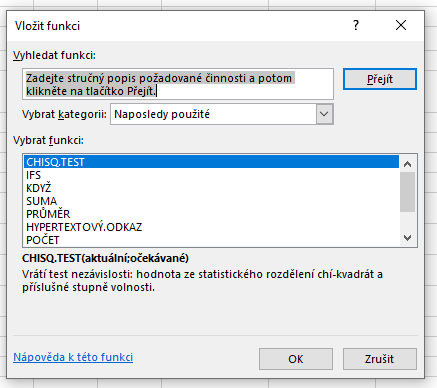 Skutečné četnosti
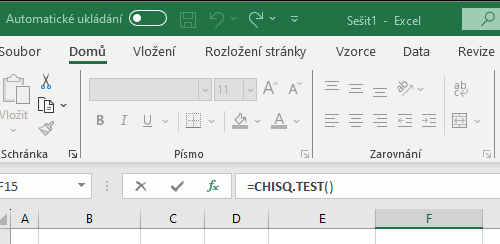 Očekávané četnosti
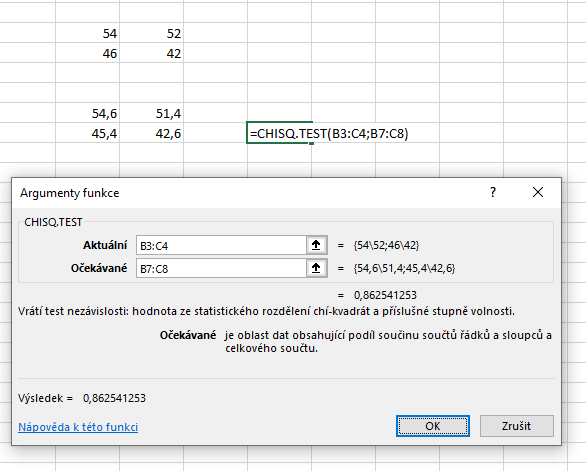 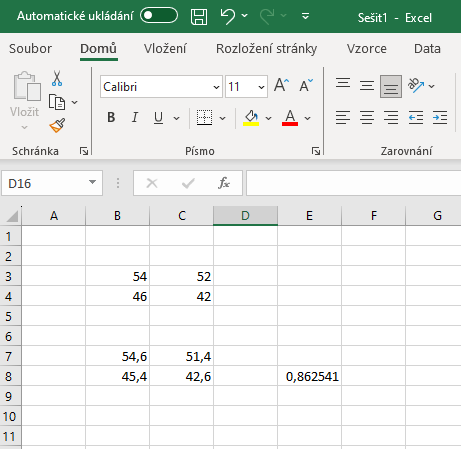 p-hodnota = 0,862541
p > 0,05  přijímáme nulovou hypotézu o nezávislosti
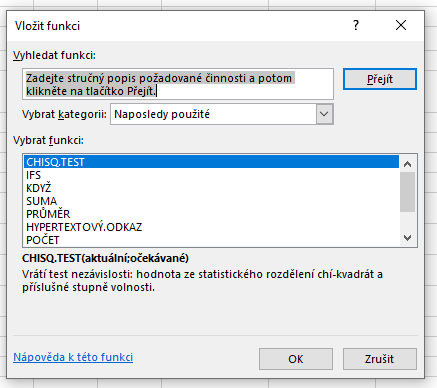 Skutečné četnosti
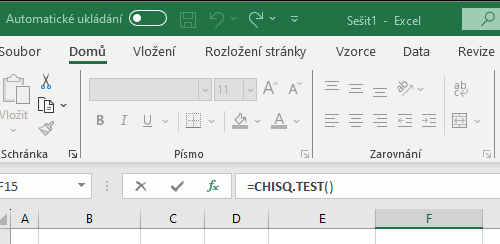 Očekávané četnosti
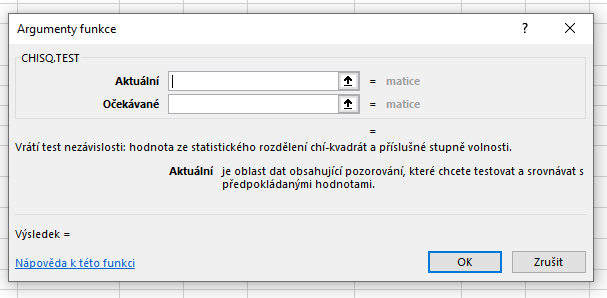 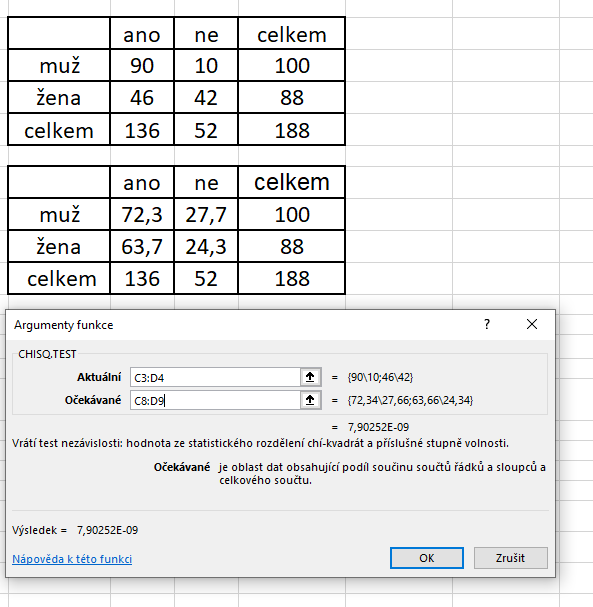 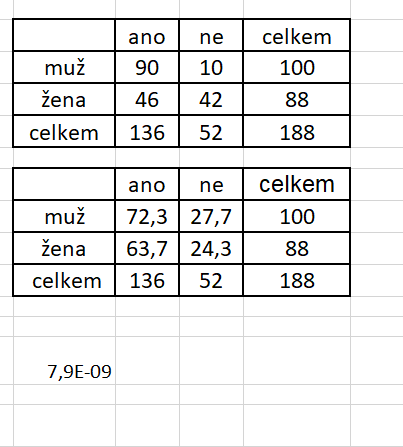 p-hodnota = 7,9 · 10-9
p < 0,05  nezávislost zamítáme, určitá závislost existuje
p-hodnota
p-hodnota je nejmenší hladina významnosti, při které ještě zamítneme nulovou hypotézu

p-hodnota je pravděpodobnost, že při platnosti nulové hypotézy nabývá testová statistika své stávající hodnoty anebo hodnot ještě extrémnějších (nepříznivějších vůči   nulové hypotéze)

p-hodnota je pravděpodobnost, s jakou bychom mohli obdržet pozorovaná data nebo data stejné, či ještě více odporující nulové hypotéze, za předpokladu, že je nulová hypotéza pravdivá. Čím menší je p, tím neudržitelnější čili méně důvěryhodná je nulová hypotéza